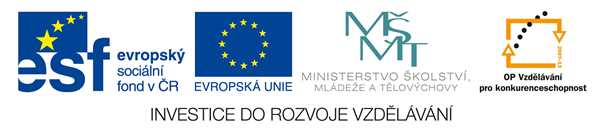 Speciální projekty založené na principu HÚL
Prof. Ing. Jaroslav Simon, CSc.
Vzdělávání v lesnických disciplínách (CZ.1.07/1.3.00/19.0004)
Speciální projekty založené na principu HÚL
Zalesňovací projekty 
1.1  Registr půdy ČR (vytvářený 1999 - 2004, MZe) 
- vazba na ES - administrace a kontrola plateb z evropských fondů 
Součást IACS (Integrovaný administrativní a kontrolní systém) EU, zachycuje LPIS (Land Parcel Identification System) - půdní bloky (díly půdních bloků) vedené v registru půdy (vede se - kultura, majitel). Vedeno v systému  S - JTSK (vazba na katastr nemovitostí), povinné využití GIS, ortofotomapy. Databáze k 31. 12. 2002 - 47 % rozlohy území ČR, cca 300 000 produkčních bloků. 
Kultury - orná, louky, pastviny, sady, vinice, ostatní. 
(BPEJ - bonitovaná půdně ekologická jednotka)
Speciální projekty založené na principu HÚL
Zalesnění zemědělských půd 
Zásady státní zemědělské politiky - uvedení podílu zemědělské půdy do klidu (rámcově 600 000 ha) - zalesnění 
Dotační politika - do r. 2005 MZe, nyní fondy EU (problémy - platby před a po) 
Náležitosti projektu 
Upravuje nařízení vlády č. 308/2004 Sb.
Speciální projekty založené na principu HÚL
Rekonstrukce zásob 
Oblast znalecké praxe, nelegální těžby 
Postup řešení 
-  stabilizace vymezení , zákres ploch 
Měření lze provést  přístrojem Trimble GeoXT (12ti kanálový GPS přijímač vybavený technologií integrované DPGS), využívající pro dosažení submetrové přesnosti systému EGNOS. Přístroj je vybaven technologií EVEREST. Postprocesní zpracování je řešeno s využitím dat referenčních stanic CZEPOS. Zpracování diferenčních korekcí je provedeno pomocí softwaru Pathfinder Office, verze 3.1. Oprava typologie hranic navazujících ploch je řešena s využitím software Topol. Výstupem, řešením je situační plán (v systému S-JTSK) a plochová tabulka. 
-  odvození kalibračních křivek k přepočtu d0 ~ d1,3, výpočet výškové křivky, 
-  celoplošná inventarizace hodnot d0, výpočet hodnot objemu stromů, zásoby porostu.
Speciální projekty založené na principu HÚL
Literatura 
Vytváření registru půdy v České republice. Ekotoxa Ostrava. 2004: 85 s.